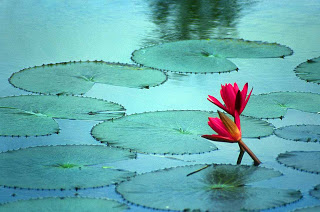 স্বাগতম
পরিচিতি
শিক্ষক
মোঃ হায়দার আলী 
প্রভাষক (পদার্থবিদ্যা)
নিতপুর ফাজিল মাদরাসা
পোরশা, নওগাঁ ।
মোবাইল-০১৭১০৫৩২৭৭৩
www.towhir@gmail.com
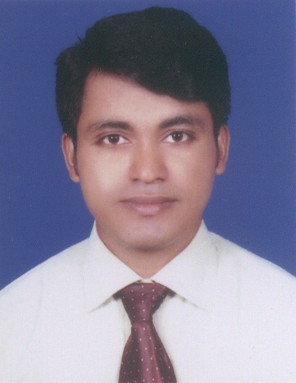 সময়ঃ- ৪০ মিনিট

বিষয়ঃ- পদার্থবিদ্যা 
অধ্যায়ঃ- পঞ্চম (পদার্থের অবস্থা ও চাপ)
শ্রেণিঃ- নবম- দশম
চিত্র গুলো দেখ
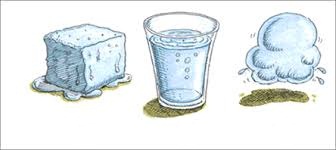 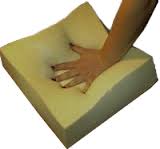 গ্যাস
কঠিন
তরল
পদার্থের অবস্থা ও চাপ
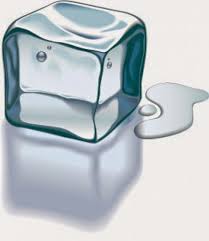 শিখনফল
পাঠ শেষে শিক্ষার্থীরা…

 ১। পদার্থের অবস্থা ও চাপ কি বলতে পারবে
২। পদার্থের অবস্থা  প্রকার ভেদ ব্যাখ্যা করতে পারবে
৩। চাপ হিসাব করতে পারবে
৪। চাপের গুরুত্ব  বিশ্লেষণ করতে পারবে।
পদার্থের আরেকটি বিশেষ অবস্থা
প্লাজমা
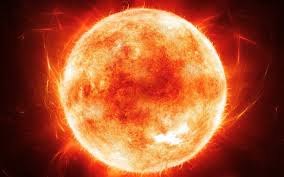 আয়নিত কণা
নিচের চিত্র গুলো লক্ষ কর
চাপ
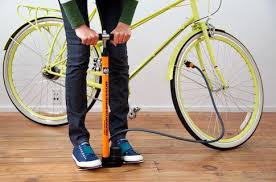 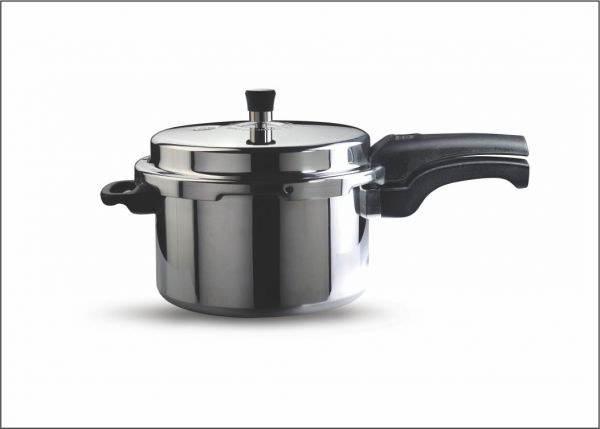 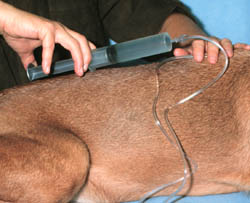 বল
চাপ = বল / ক্ষেত্রফল
ক্ষেত্রফল
ক্ষেত্রফল উপর করে বিভিন্ন  চাপ জনিত কাজ
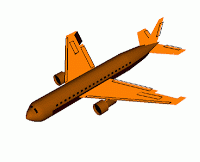 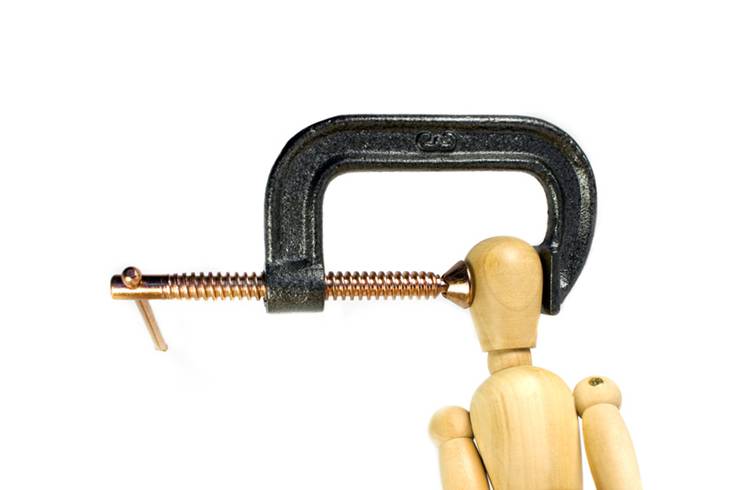 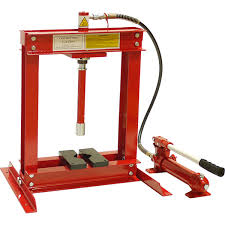 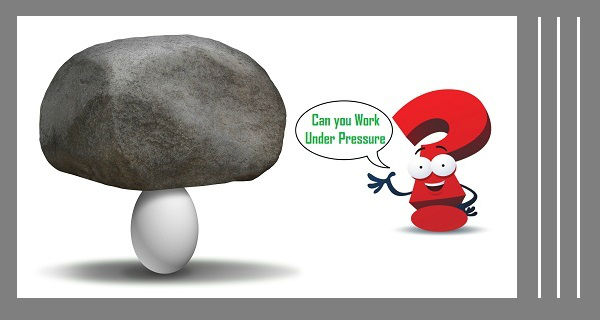 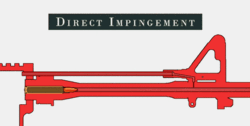 তরল পদার্থের  চাপ
300kg 
পানি
2000kg পানি
চিত্র- গুলোতে  পানির চাপ  নির্ণয় করতে হবে
h=30m
h=20m
চিত্র-১
চিত্র-২
ক্ষেত্রফল=A
আয়তন ,V=ক্ষেত্রফল x উচ্চতা =Ah
আবার, ভর =m  
 ঘনত্ব þ= ভর/আয়তন=m/V
বা, m=þV

আবার, চাপ= বল / ক্ষেত্রফল
বা, চাপ= ভরxঅভিকর্ষজ ত্বরণ/ ক্ষেত্রফল
বা, চাপ= ঘনত্বxআয়তনxঅভিকর্ষজ ত্বরণ/ ক্ষেত্রফল
বা, P= mþV/A
বা, P= mþ Ah /A
বা, P= mþh 
অর্থ্যাৎ
উচ্চতার উপর চাপ নির্ভর করে।
পানির ঘনত্ব=þ
উচ্চতা=h
অভিকর্ষজ ত্বরণ=g
তরলের  ক্ষেত্রে  চাপ
নিম্ন চাপ
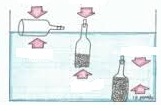 নিম্ন চাপ
নিম্ন চাপ
ঊর্ধমুখি চাপ
ঊর্ধমুখি চাপ
ঊর্ধমুখি চাপ
সমান চাপে বল বৃদ্ধি
চাপ =চাপ
বা, P1=P2
বা, F1/A1=F2/A2
বা, F2=(F1/A2) x A2
বল=F2
বল=F1
ক্ষেত্রফল=A1
ভিডিও
ক্ষেত্রফল=A1
দলীয় কাজ  
                                                                                                                                সময়ঃ- ৫ মিনিট
“ক”  দল




চাপের জন্য বস্তুর বিভিন্ন বৈশিষ্ট্য লিখ।
চাপের জন্য বস্তুর….
স্থির আয়তনের বস্তু শক্ত হয় ।
 বিস্ফোরণ ঘটে।
 স্ফুটনাংক ও গলানাংক পরিবর্তন হয়।
 বায়ু প্রবাহের পরিবর্তন ঘটে।
“খ” দল
300kg 
পানি
2000kg পানি
h=30m
h=20m
উত্তরঃ-294000Pa
উত্তরঃ-196000Pa
চিত্র-১
চিত্র-২
মুল্যায়ন
চাপ হঠাৎ বৃদ্ধি
চাপ বৃদ্ধি ক্ষেত্রফল কম
চাপ মাধমে ক্ষেত্রফল বৃদ্ধি
চাপ মাধমে বল বৃদ্ধি
বাড়ির কাজ
ক্ষেত্রফল বেশি এবং কম করে ৪টি করে কাজ এর তালিকা তৈরি কর।
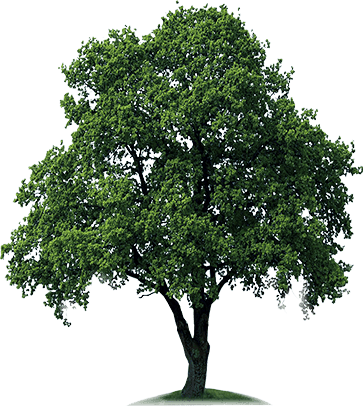 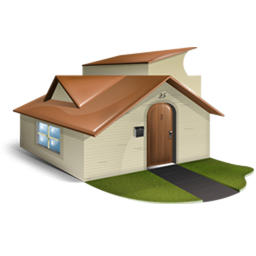 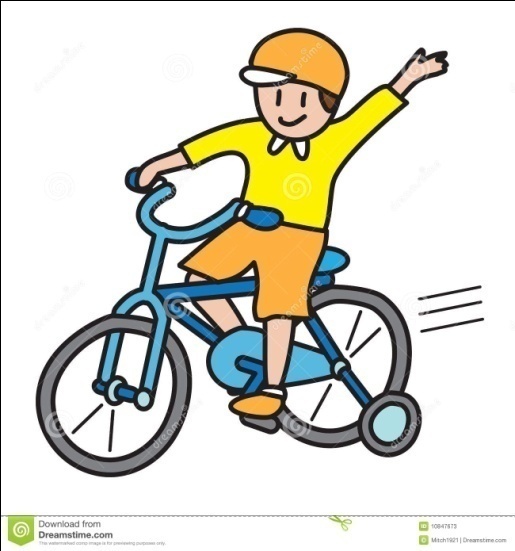 সবার সুস্বাস্থ্য কামনা করে…
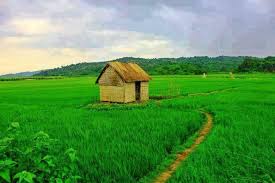 ধন্যবাদ